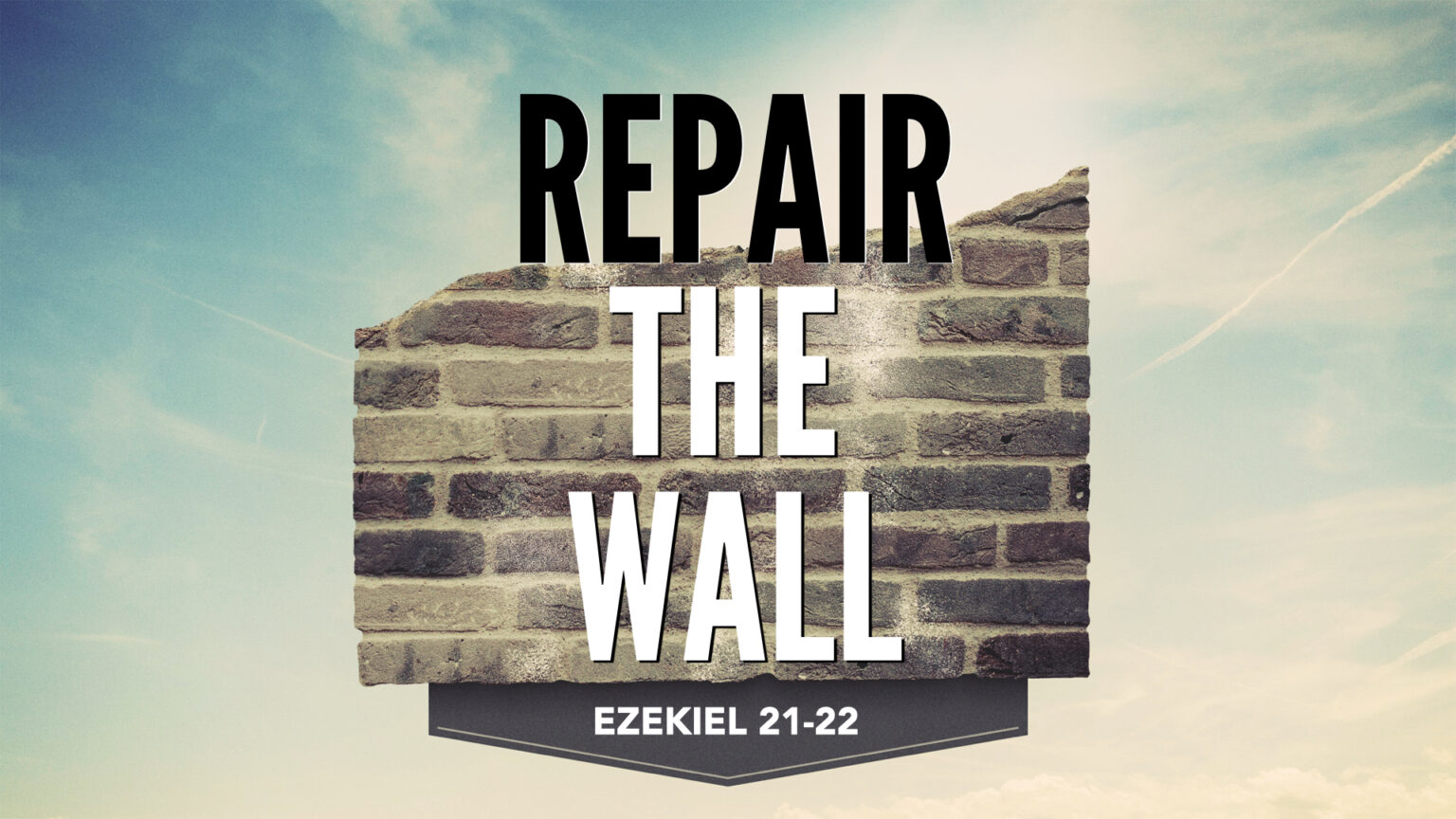 Standing in the Gap
Ezekiel 22:23-31
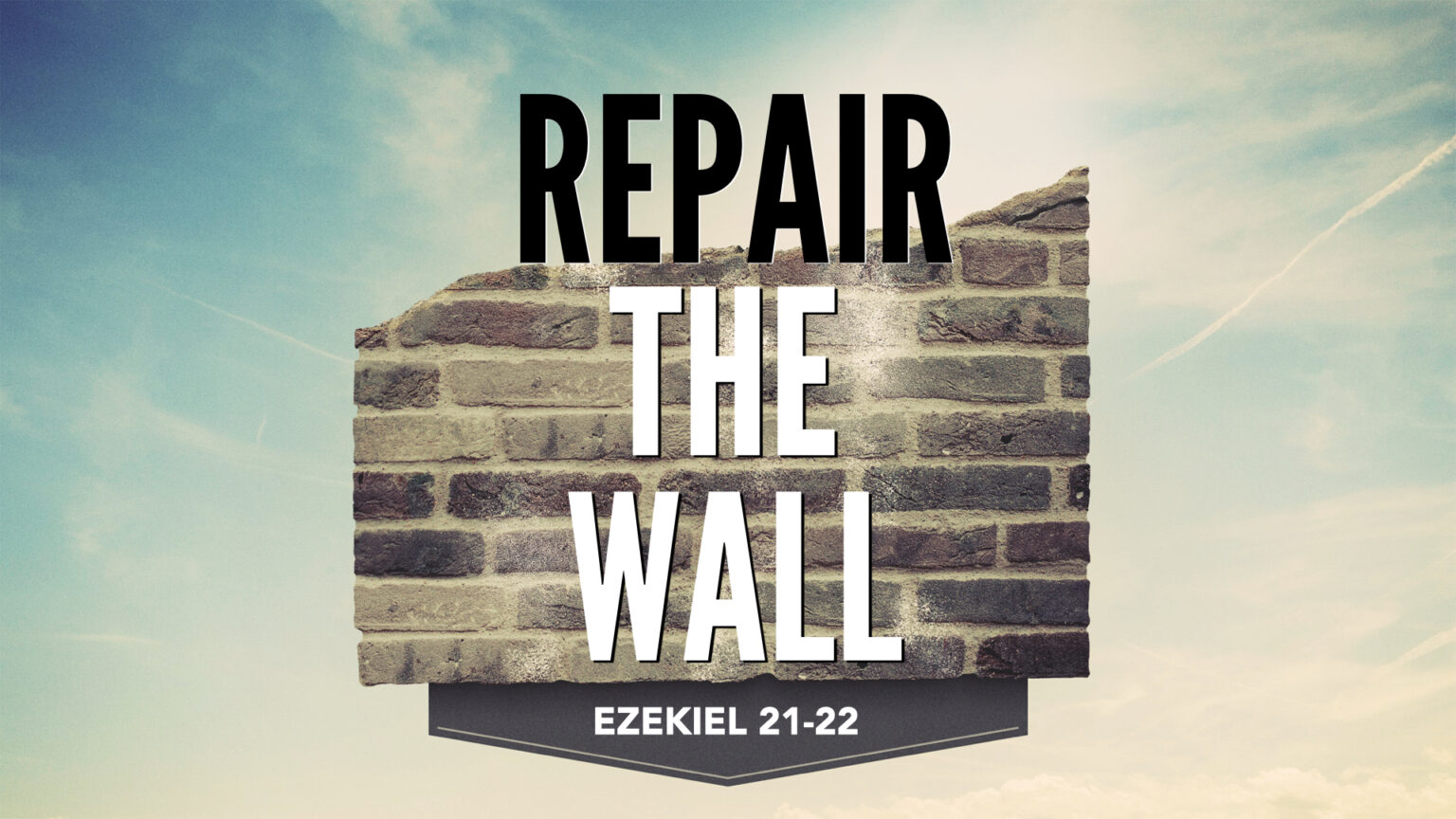 Ezekiel’s word from the Lord..
Ezekiel 22:23-31 And the word of the Lord came to me, saying, 24 “Son of man, say to her: ‘You are a land that is not cleansed in the day of indignation.’ 29 The people of the land have used oppressions, committed robbery, and mistreated the poor and needy; and they wrongfully oppress the stranger. 
30 So I sought for a man among them who would make a wall, and stand in the gap before Me on behalf of the land, that I should not destroy it; but I found no one.
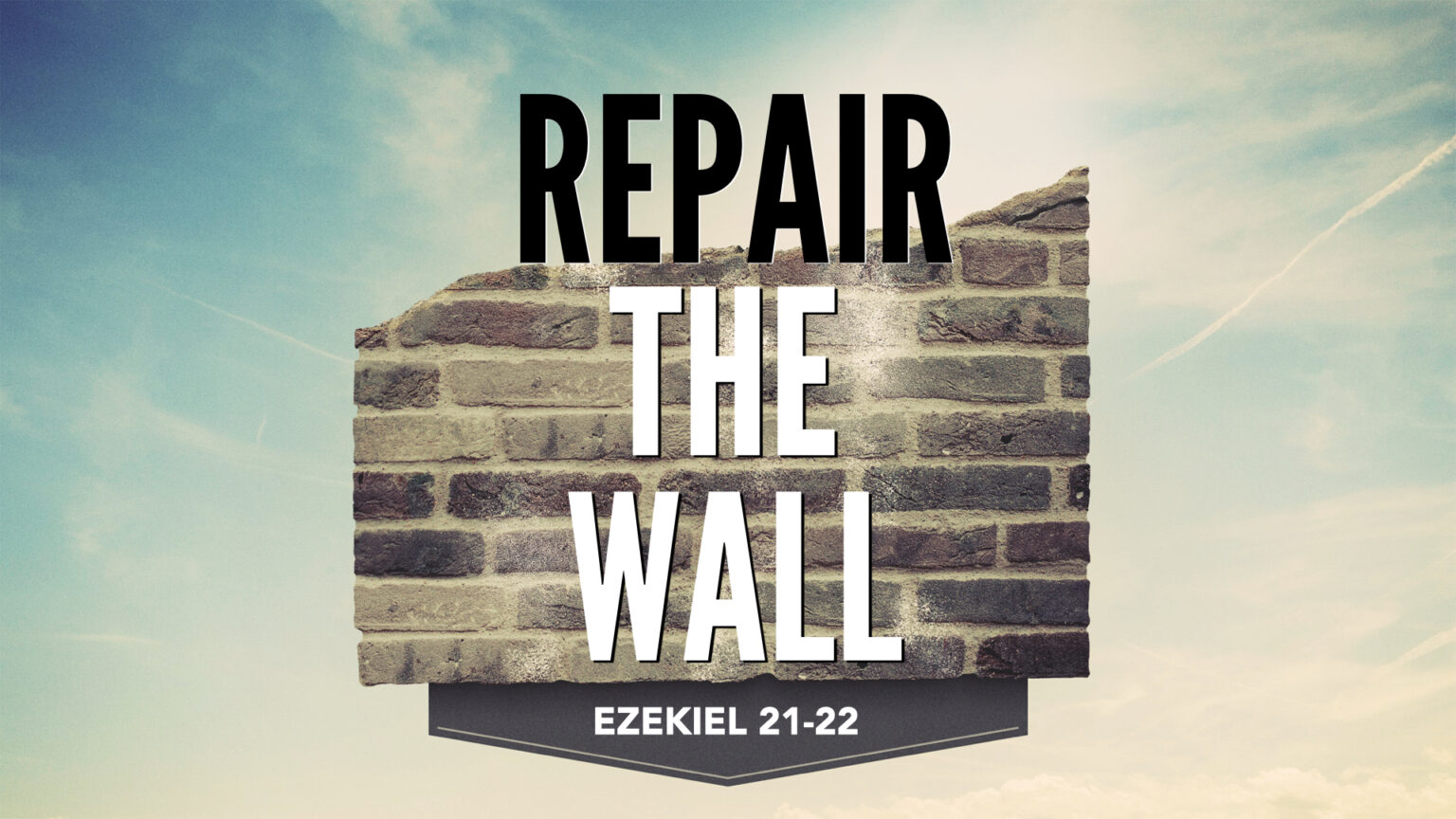 God’s mercy with Israel..
Ezekiel’s prophecies focus on Israel’s history
God had delivered them and shown His mercy
From Egypt, through the wilderness, to the Promised Land, Israel had been unfaithful.
God will use Nebuchadnezzar to discipline them, but His new exodus will restore a covenant relationship
This covenant will be permanent with the Messiah
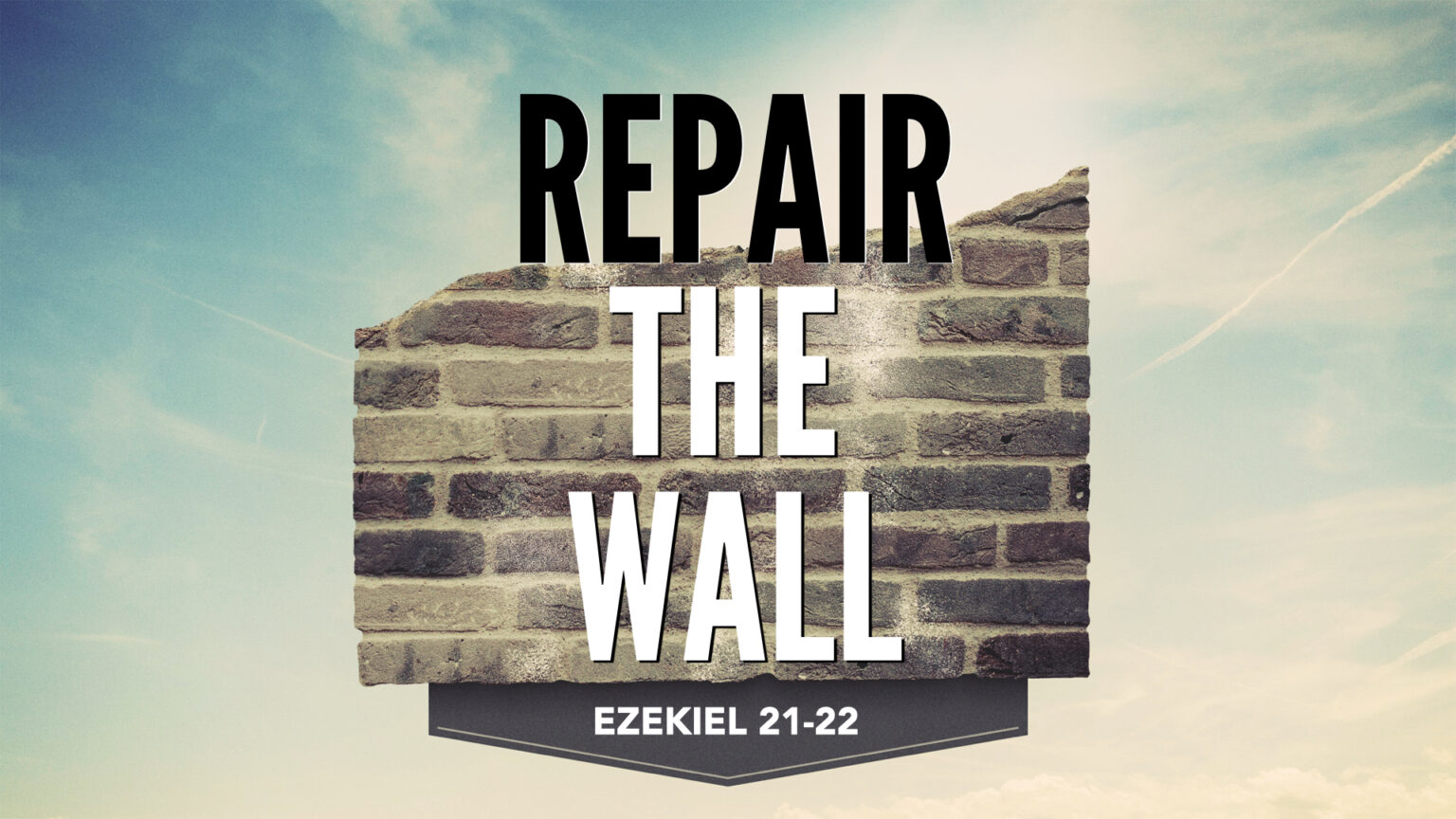 God is looking for someone to stand in the gap..
God could find anyone to depend on..
Ezekiel 22:30 So I sought for a man among them who would make a wall, and stand in the gap before Me on behalf of the land, that I should not destroy it; but I found no one. 
Jeremiah 5:1 Run to and fro through the streets of Jerusalem; See now and know; And seek in her open placesIf you can find a man, If there is anyone who executes judgment, Who seeks the truth, And I will pardon her.
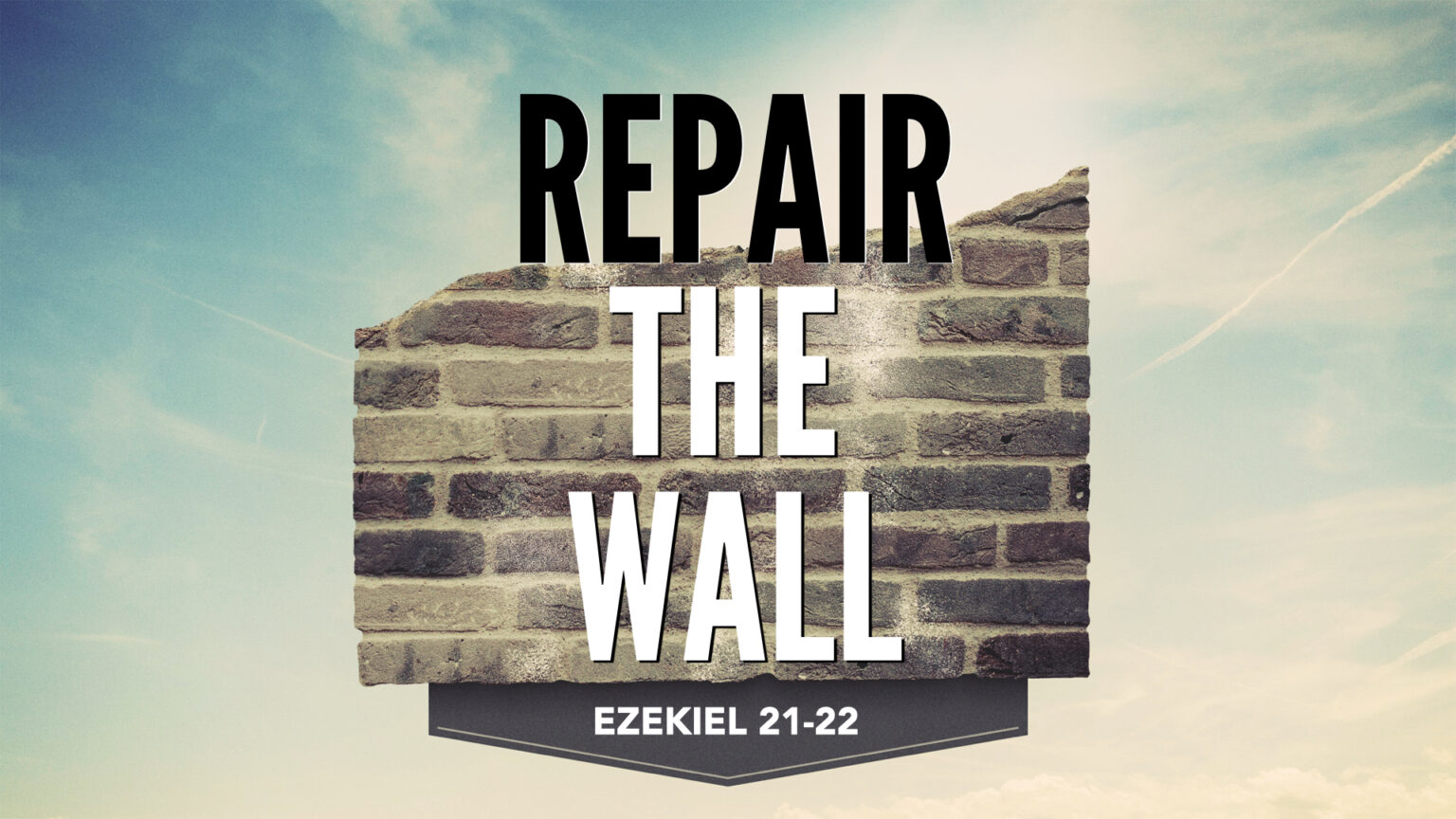 The walls are broken down
21:24 Because you have made your iniquity to be remembered, in that your transgressions are uncovered, so that in all your doings your sins appear..you shall be taken in hand.
22:6 you have forgotten Me,” says the Lord God.
22:16 the house of Israel has become dross to Me
The walls are broken down.. the people are full of sins
God looks to find the righteous man.. but finds none
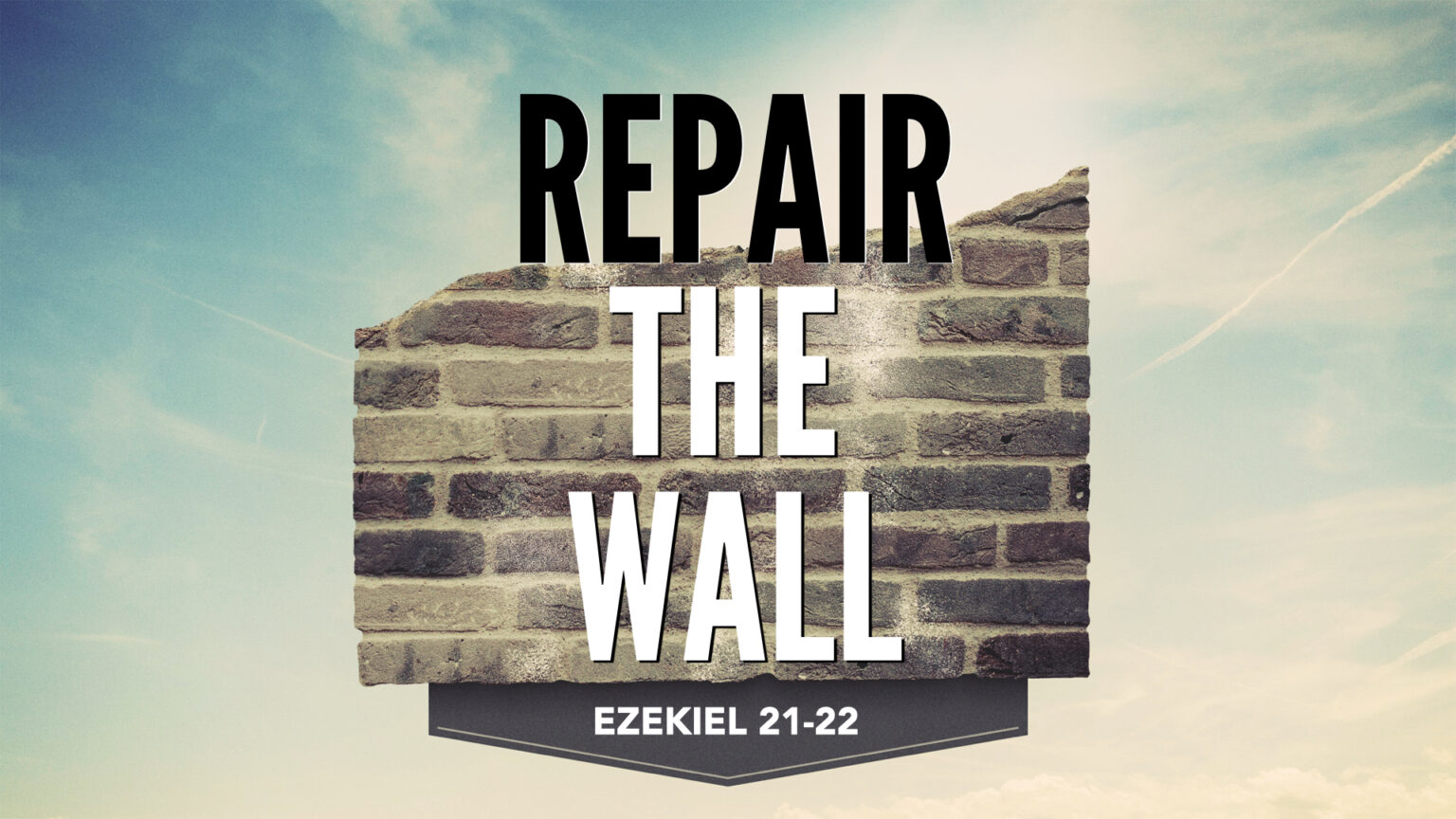 The walls are broken down
21:24 Because you have made your iniquity to be remembered, in that your transgressions are uncovered, so that in all your doings your sins appear..you shall be taken in hand.
22:6 you have forgotten Me,” says the Lord God.
22:16 the house of Israel has become dross to Me
The walls are broken down.. the people are full of sins
God looks to find the righteous man.. but finds none who are willing to stand
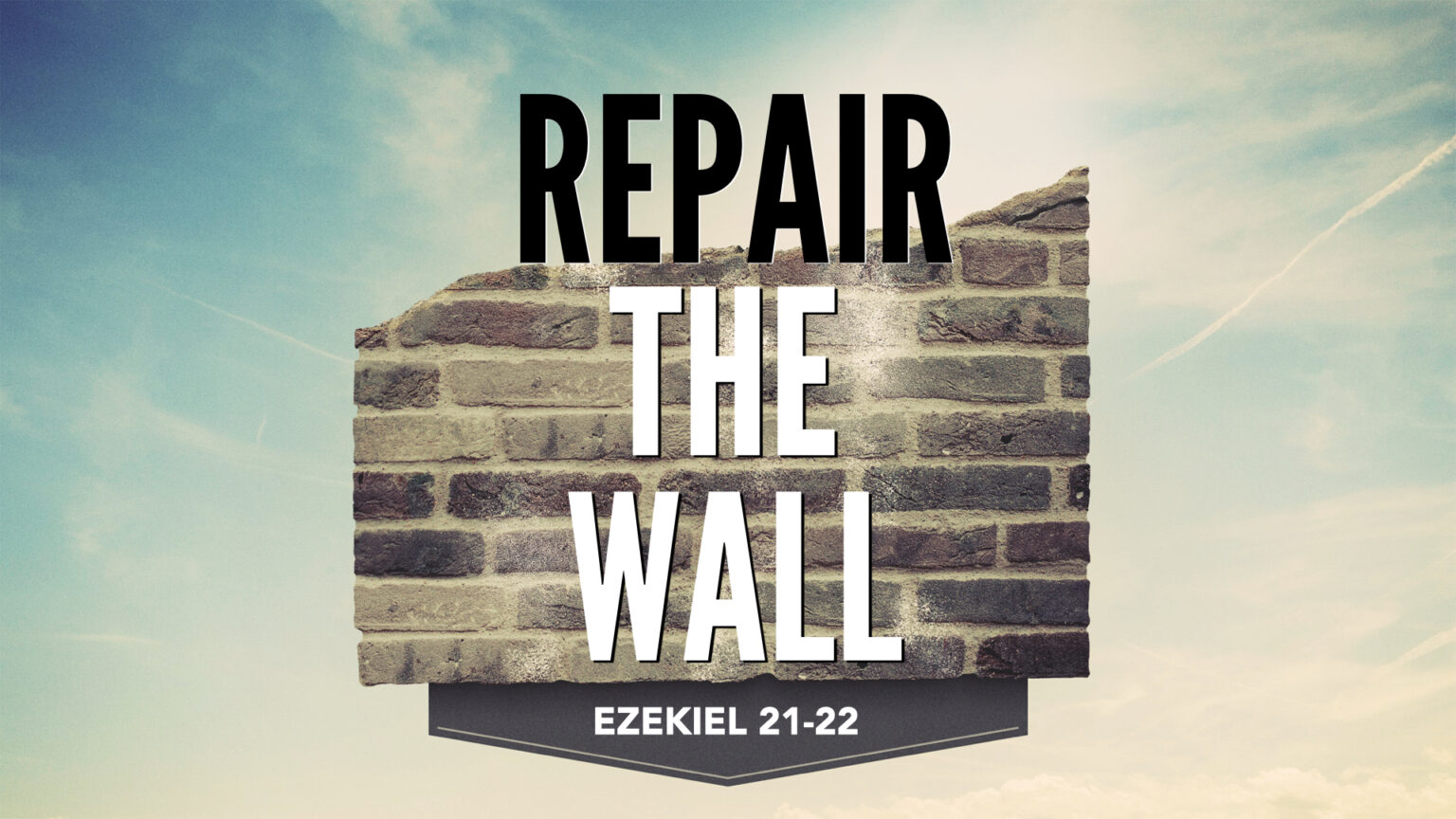 God can use one person
One man Abraham began a nation by obeying God
Joseph saved the nation by resisting temptation
One man Moses led the people out of slavery
One boy David fought for the nation to face Goliath
One woman Esther risked her life to rescue her people
One man Paul spread the gospel to the Gentile world
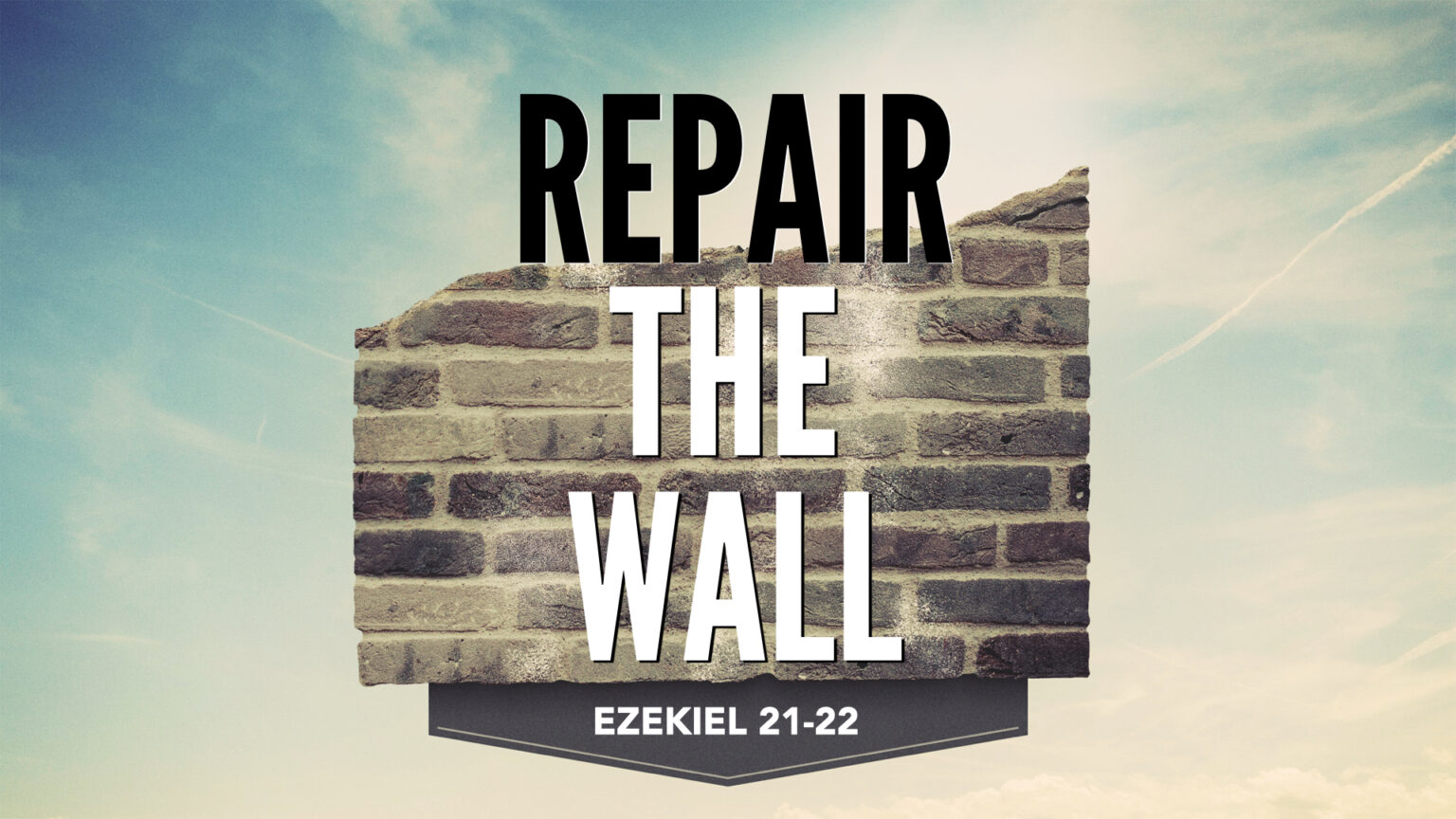 God is looking on our nation..
2 Timothy 3:1-5 in the last days perilous times will come: 2 For men will be lovers of themselves, lovers of money, ..lovers of pleasure rather than lovers of God5 having a form of godliness but denying its power.
2 Timothy 4:1-5 For the time will come when they will not endure sound doctrine, but according to their own desires, because they have itching ears, they will heap up for themselves teachers; 4 and they will turn their ears away from the truth, and be turned aside to fables.
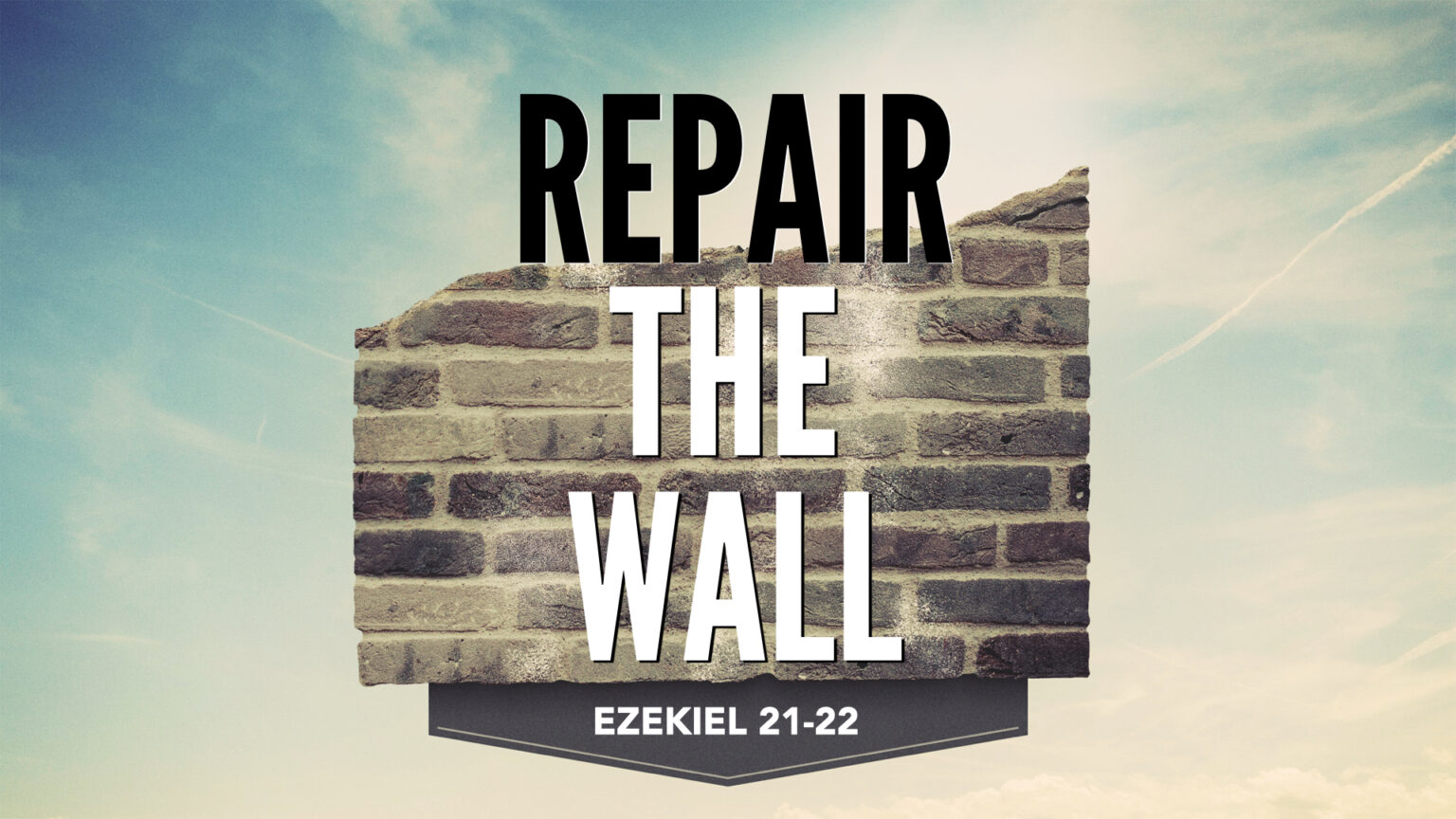 Who will stand in the gap?
In our homes..
Fathers and husbands – Ephesians 5:25-28, 6:4
Mothers and wives – Proverbs 31:10-31, 2 Tim 1:5,              Titus 2:3-5
In Christ’s church..
People who are holy – 1 Peter 1:14-16, 2:9-10
Leaders who stand in the gap – 1 Tim 3:1; Acts 20:29-30; Mark 10:42-45
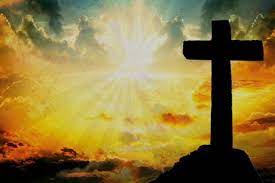 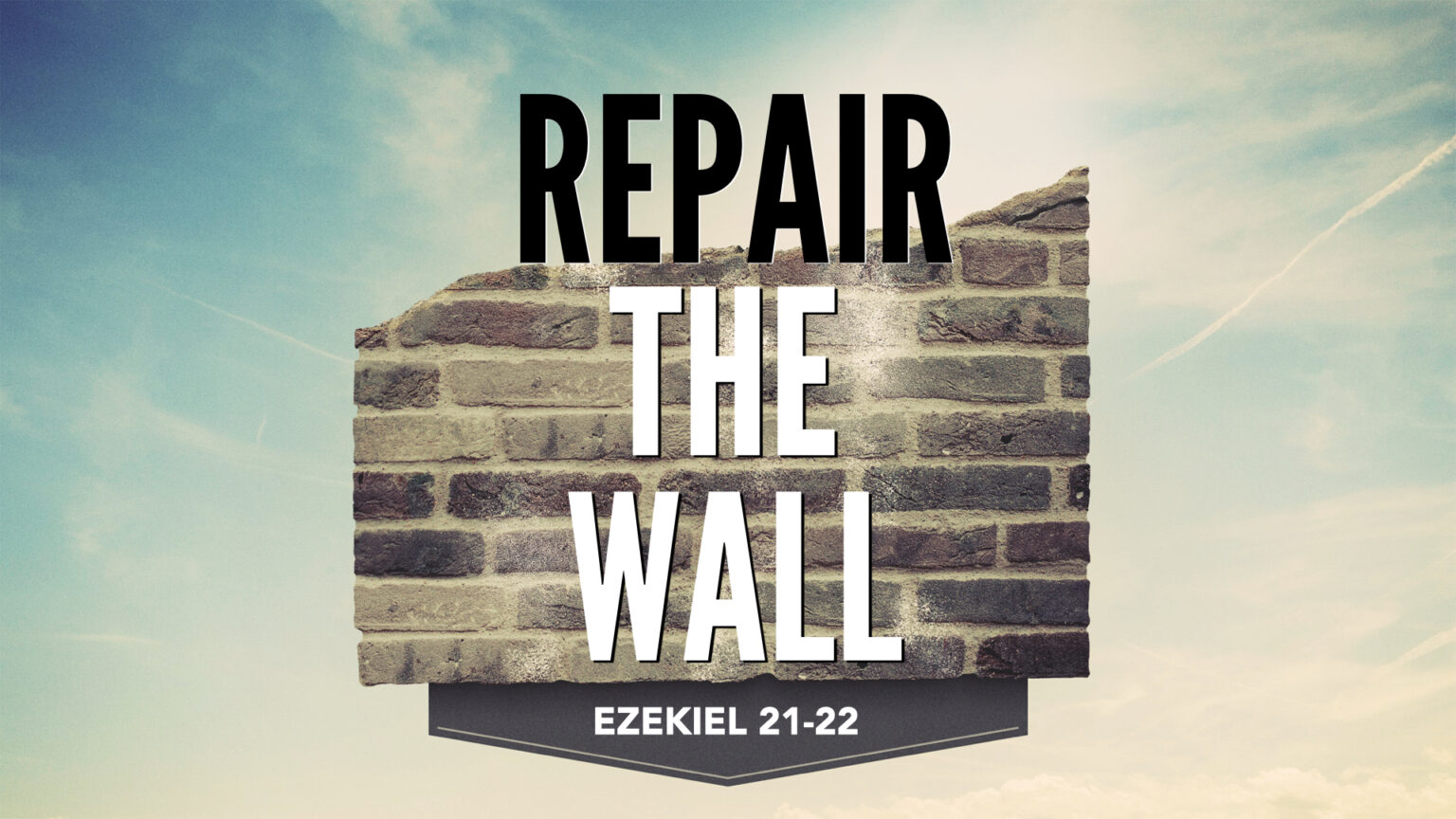 Jesus stood in the gap for us
John 10:17-18  “Therefore My Father loves Me, because I lay down My life that I may take it again. 18 No one takes it from Me, but I lay it down of Myself. I have power to lay it down, and I have power to take it again.
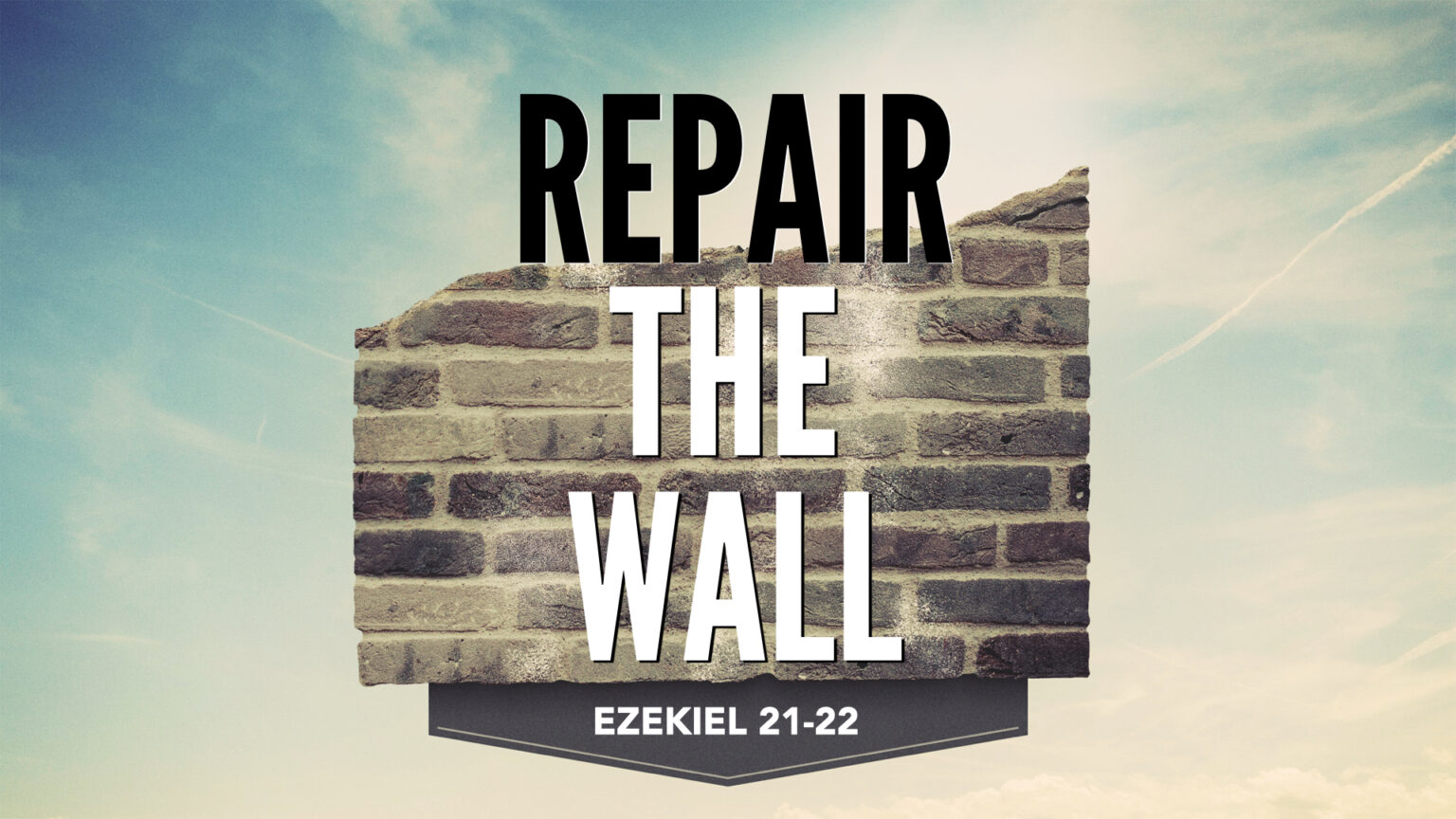 Standing in the Gap
Ezekiel 22:23-31